Curriculum Mapping for Physical Education
Physical Education
Part I
Number of classes in physical education 

Part II
Identify the physical education topics you teach

Part III
How many lessons will you provide to your students for each topic

Part IV
Scope and Sequence

Part V
Block Plan
Curriculum Map Template – Physical Education
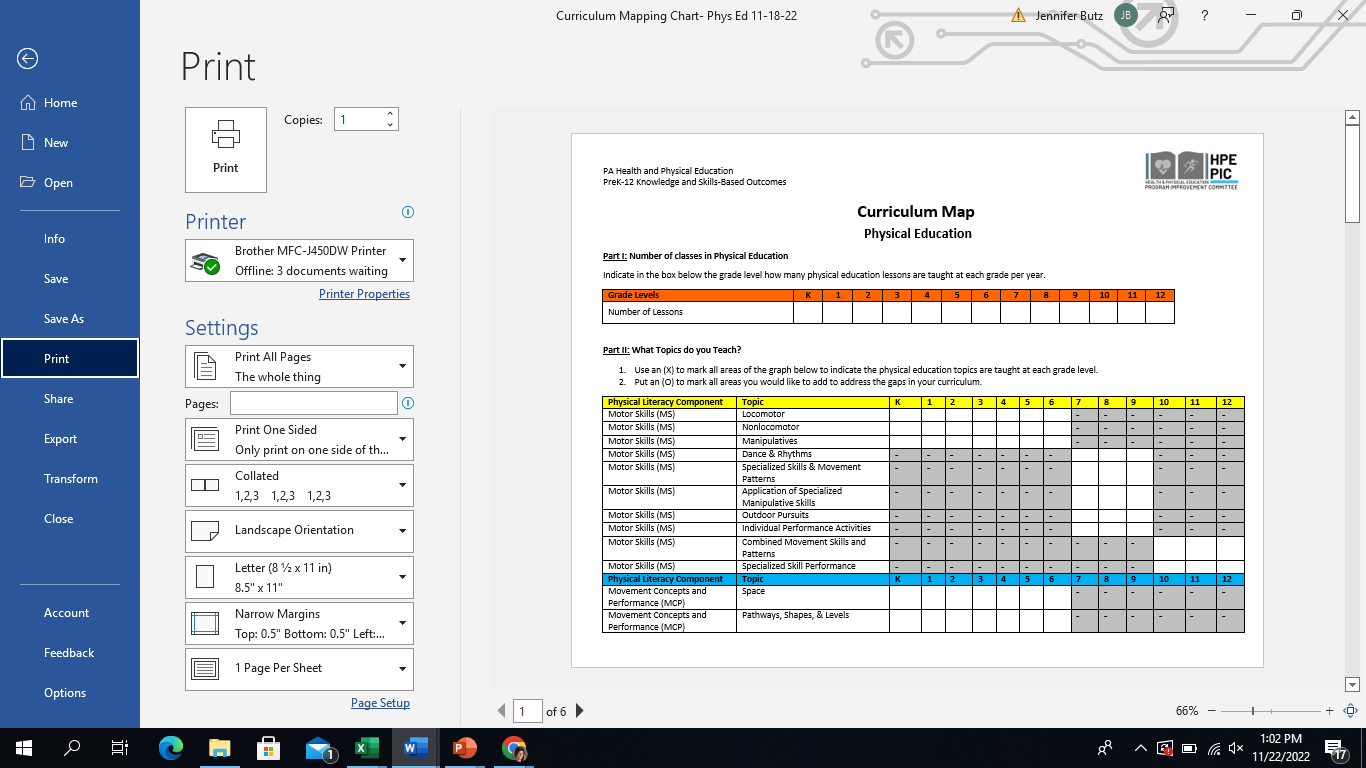 Physical Education
Part I: Number of classes in Physical Education
Indicate in the box below the grade level how many physical education lessons are taught at each grade per year.


Example Part I:
Physical Education
Part II: What Topics do you Teach?       
Use an (X) to mark all topics that are taught at each grade level.
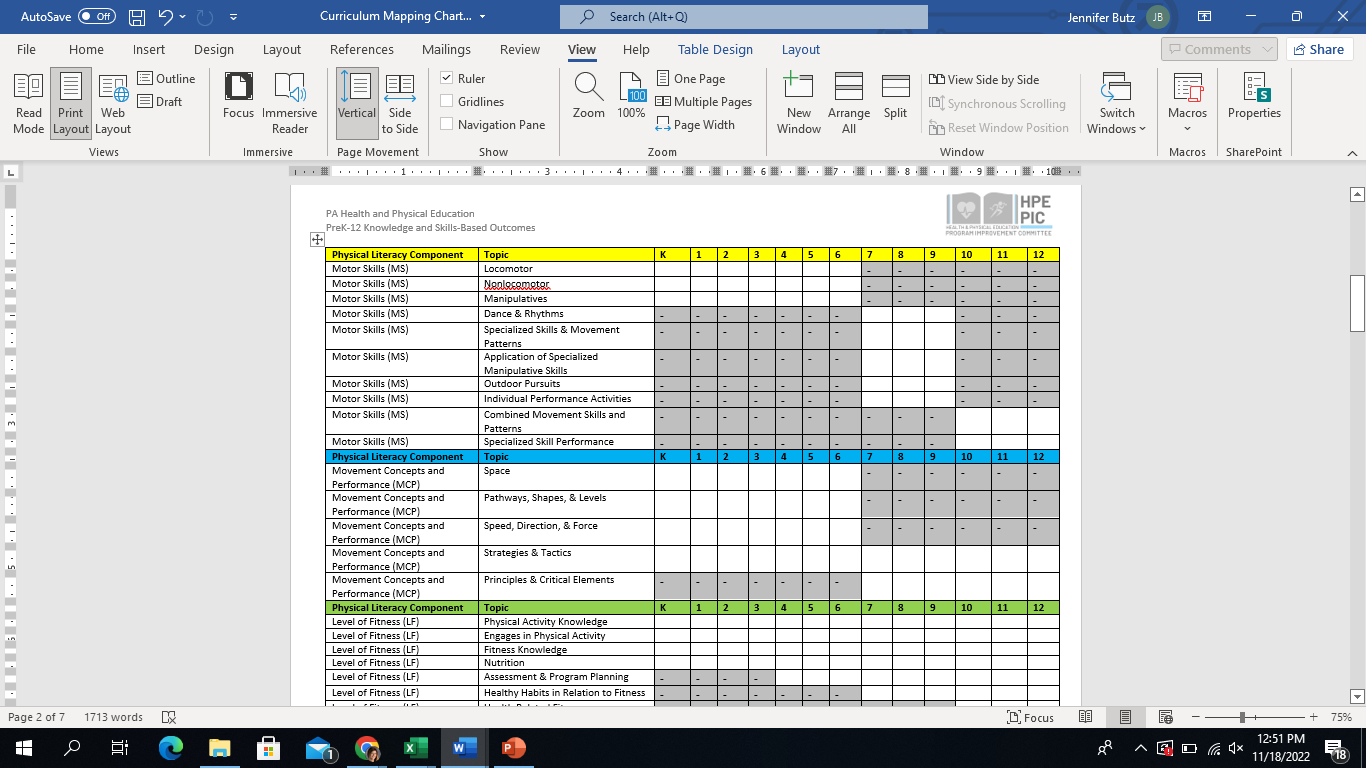 Physical Education
Example Part II:
Use an (X) to mark all topics that are taught at each grade level.
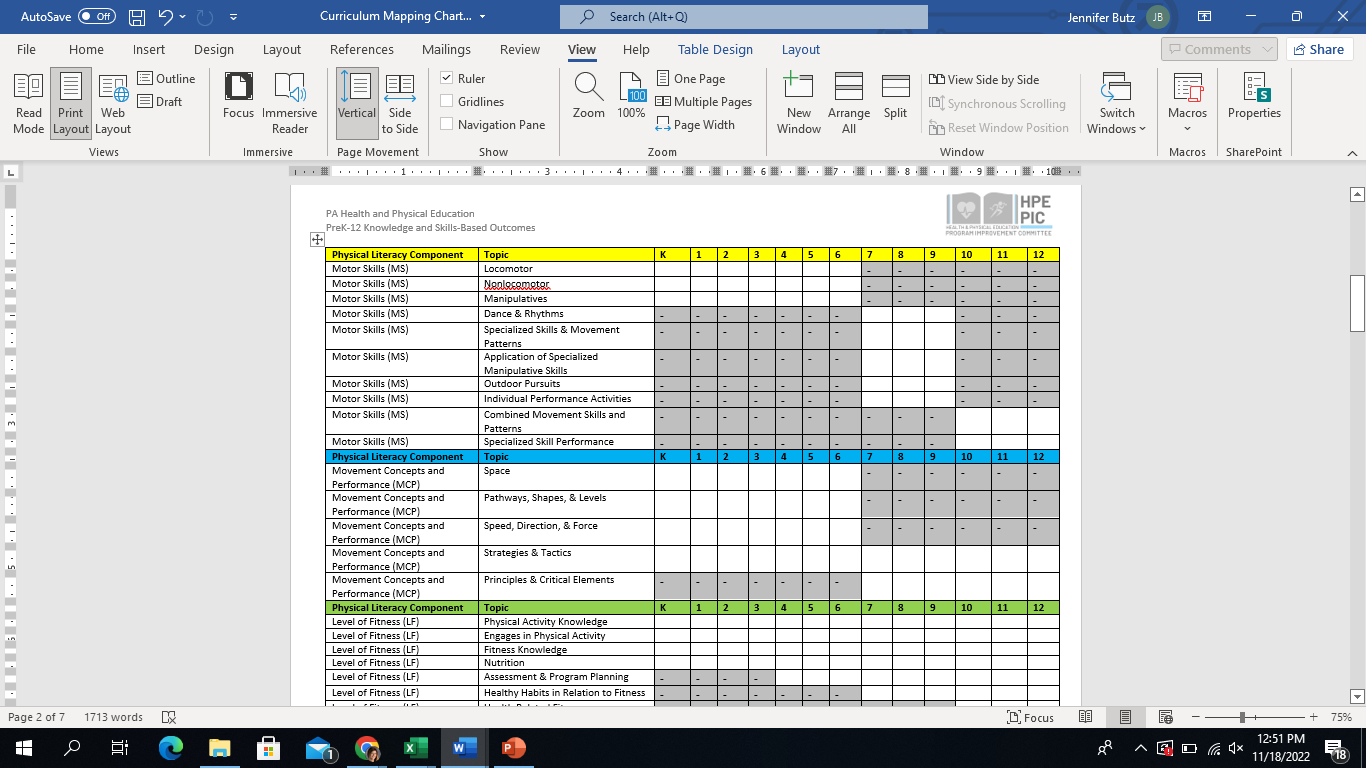 x
x
x
x
x
x
x
x
x
x
x
x
x
x
x
x
x
x
x
x
x
x
x
x
x
x
x
x
x
x
x
x
x
x
x
x
x
x
x
x
x
x
x
x
x
x
x
x
x
x
x
x
x
x
x
x
x
x
x
x
x
x
x
x
x
x
x
x
x
x
x
x
x
x
x
x
Physical Education
Part II:
Put an (O) to mark all areas you would like to add to address the gaps in your curriculum.
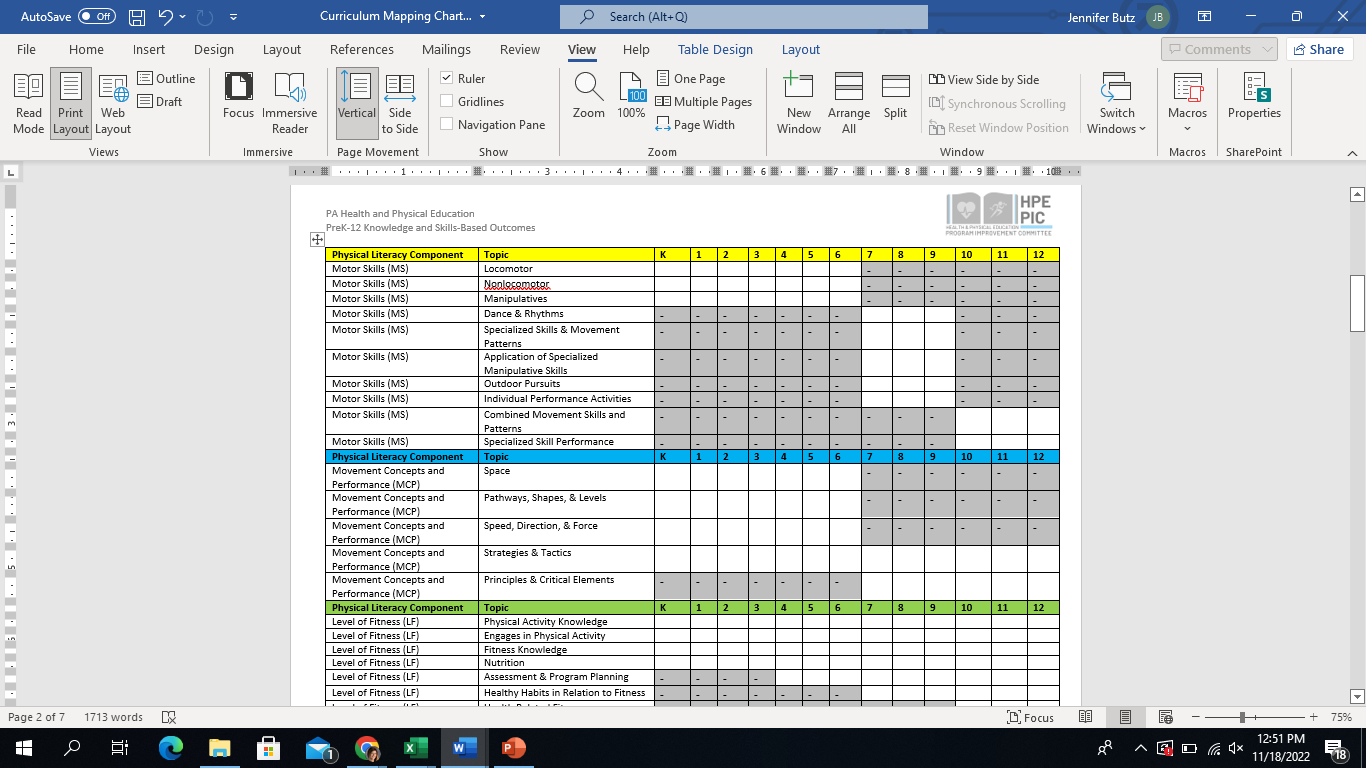 x
x
x
x
x
x
x
x
x
x
x
x
x
x
x
x
x
x
x
x
x
x
x
x
x
x
x
x
x
x
x
x
x
x
x
x
x
x
x
x
x
x
x
x
x
x
x
x
x
x
x
x
x
x
x
x
x
x
x
x
x
x
x
x
x
x
x
x
x
x
x
x
x
x
x
x
Physical Education
Part II:
Put an (O) to mark all areas you would like to add to address the gaps in your curriculum.
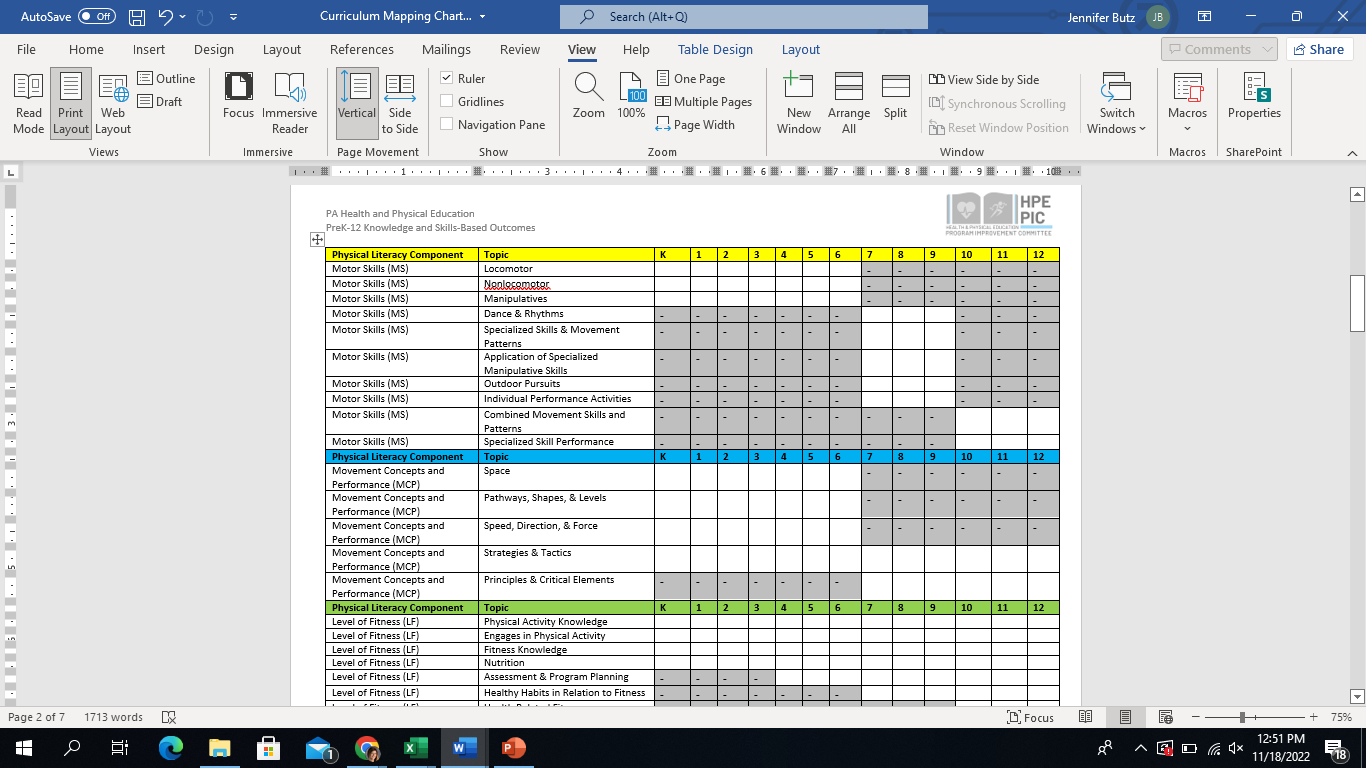 x
x
x
o
x
x
x
x
x
x
o
o
o
o
o
o
o
o
o
o
o
o
o
o
o
o
o
o
o
o
x
x
x
o
o
o
x
x
x
x
x
x
x
x
x
x
x
x
x
x
x
x
x
x
x
x
x
x
x
x
x
o
o
o
x
x
x
x
x
x
x
x
x
x
x
x
o
o
o
x
x
x
x
x
x
x
x
x
x
x
x
x
o
o
o
x
x
x
x
x
o
o
o
x
x
o
o
o
x
o
o
o
x
x
x
x
x
x
Physical Education
Part III: How many lessons of each topic area will you provide to your students using the chart. Please keep in mind the total number of classes that you provided in Part I.
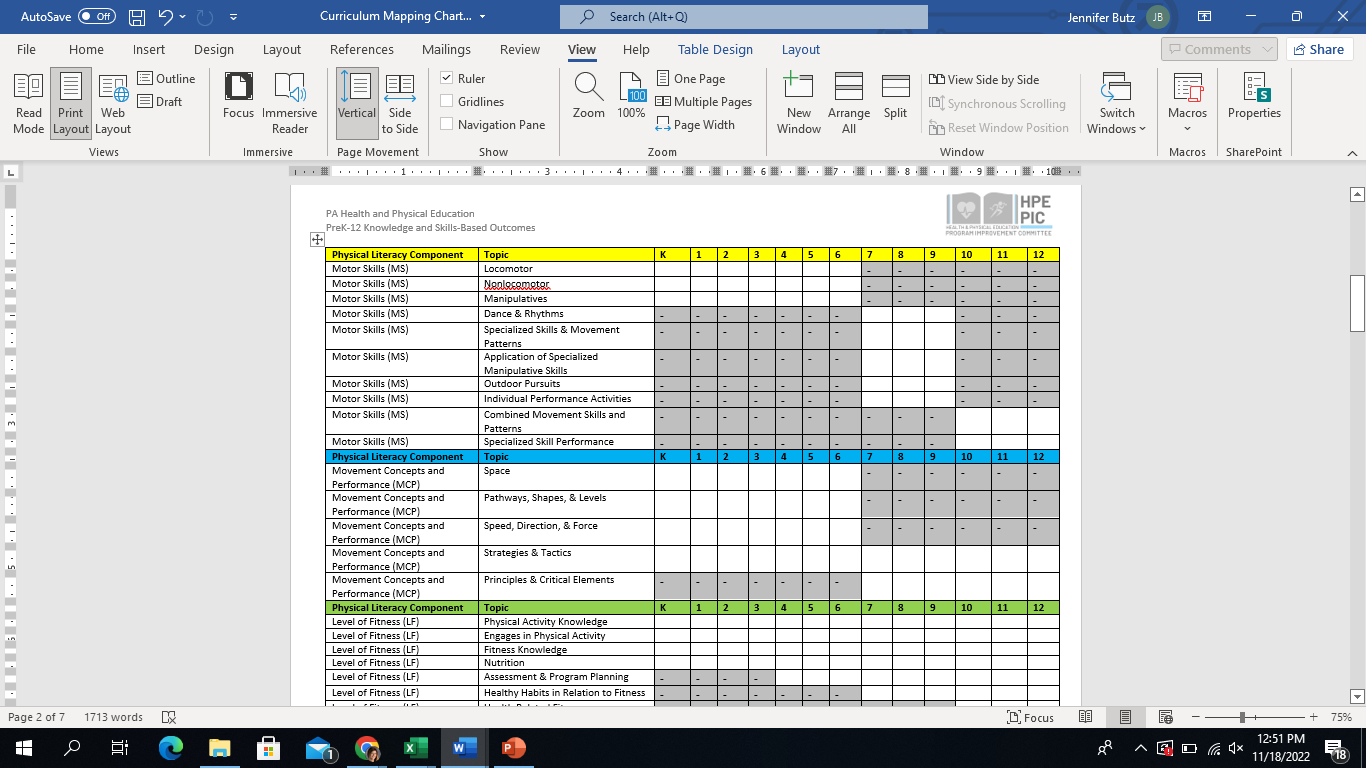 3	3            2	3
2	2           2	2
3	3        2	2            3         3	3
Part IV: Scope and Sequence for Physical Education
Physical Education
1.	Grade Level: (Select the grade level for your Scope and Sequence)

Choose the Content Area: (Select one topic from the colored boxes, these topics areas of various colors and located on the left side of the outcomes document).


3.	Choose a Physical Literacy Component: (List the name of each Physical Literacy Component).
Jeff
Physical Education
Choose Outcomes (List all Outcomes for each lesson-Be Realistic):  (List outcomes from each topics you want to include in your unit.  You may choose outcomes from one topic or several topics.  It may help to list the topic and the appropriate outcomes together).


Scope & Sequence of Skill-Based Outcomes & Activity for each lesson:  Enter the chosen outcomes from number 4 and place them in order to when you would teach them to your students.  In the box to the right list skills and/or activities you would teach to align with the outcome selected.
Jeff
Physical Education
Assessment of Skill-Based Outcomes:  How do you know the student was successful?  (Provide examples of formative and summative assessments you may use for your selected unit).
Jeff
Block Plan
After Curriculum Mapping Process
Block Plan
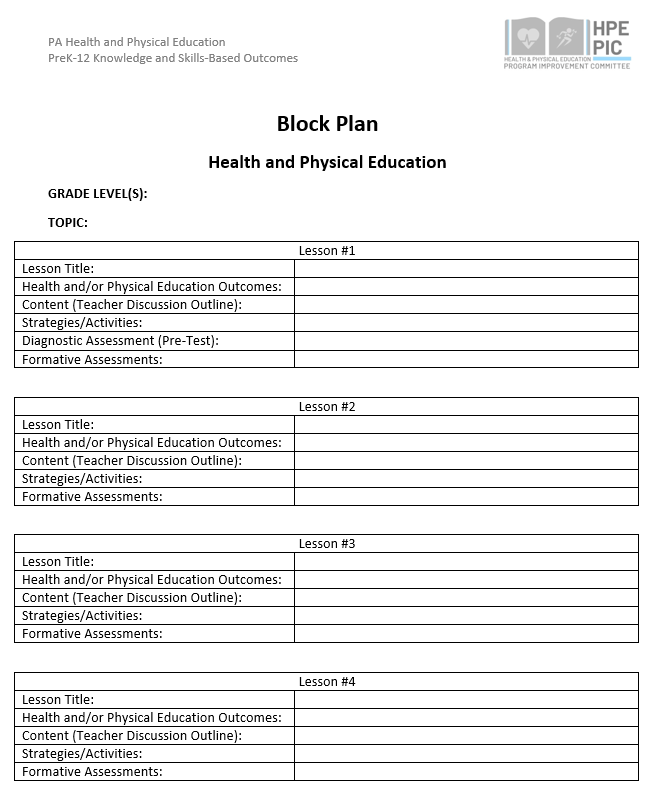 Kim
Block Plan
Block Plan
Block Plan
Block Plan Example
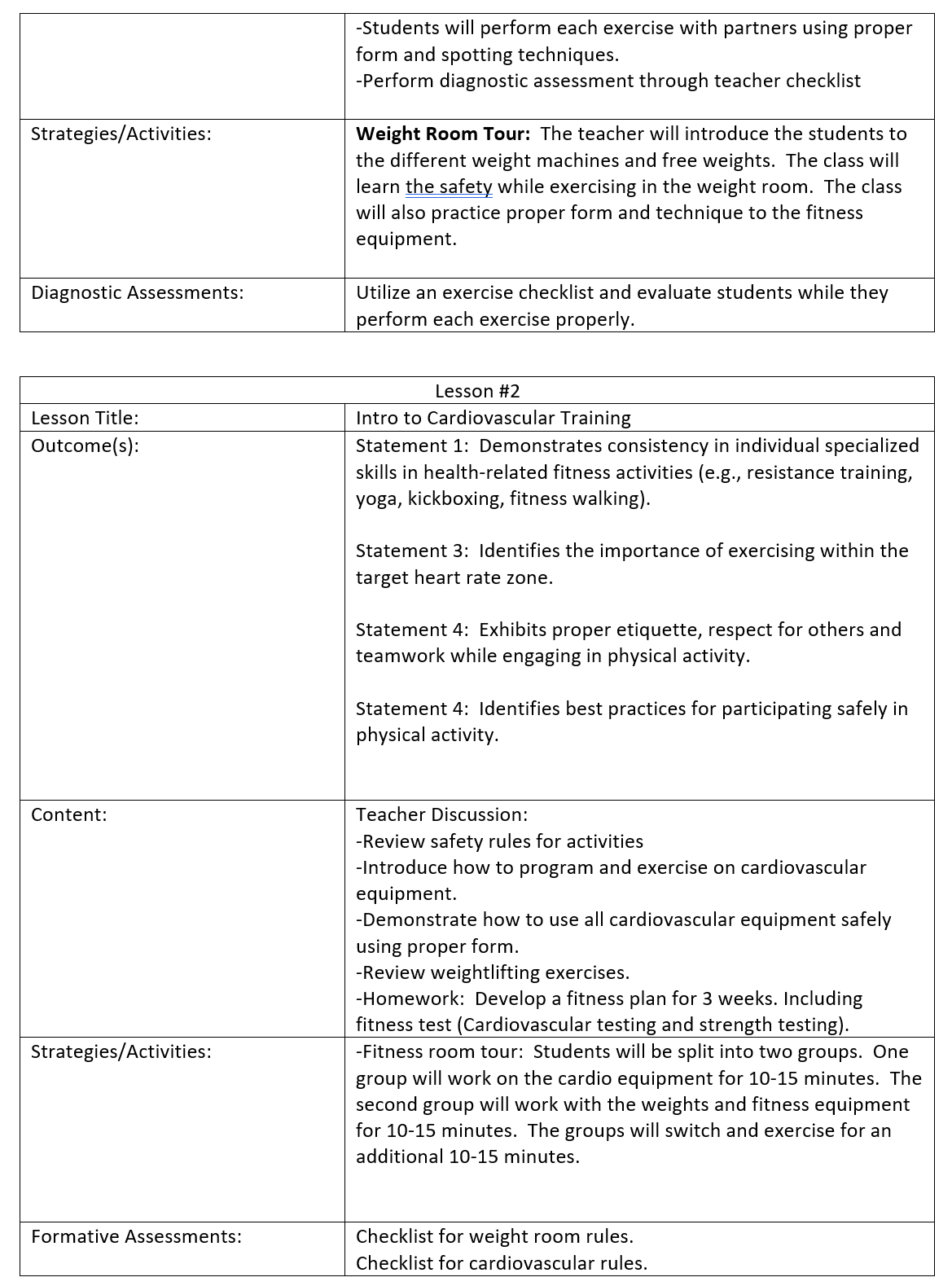 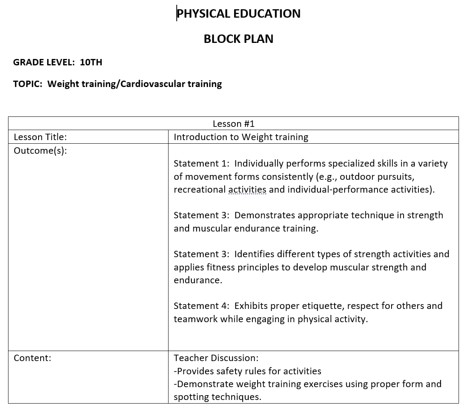 Block Plan Example
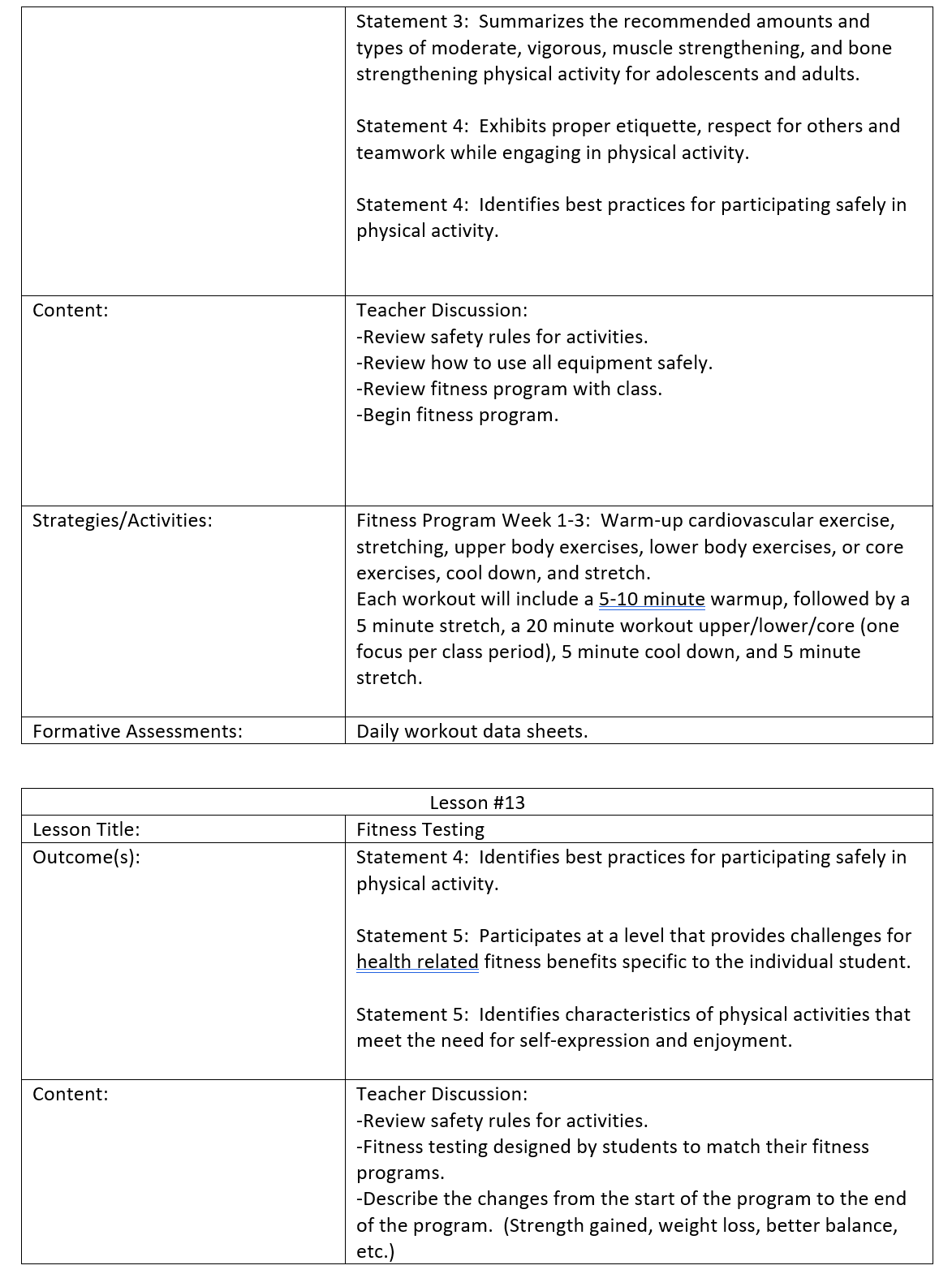 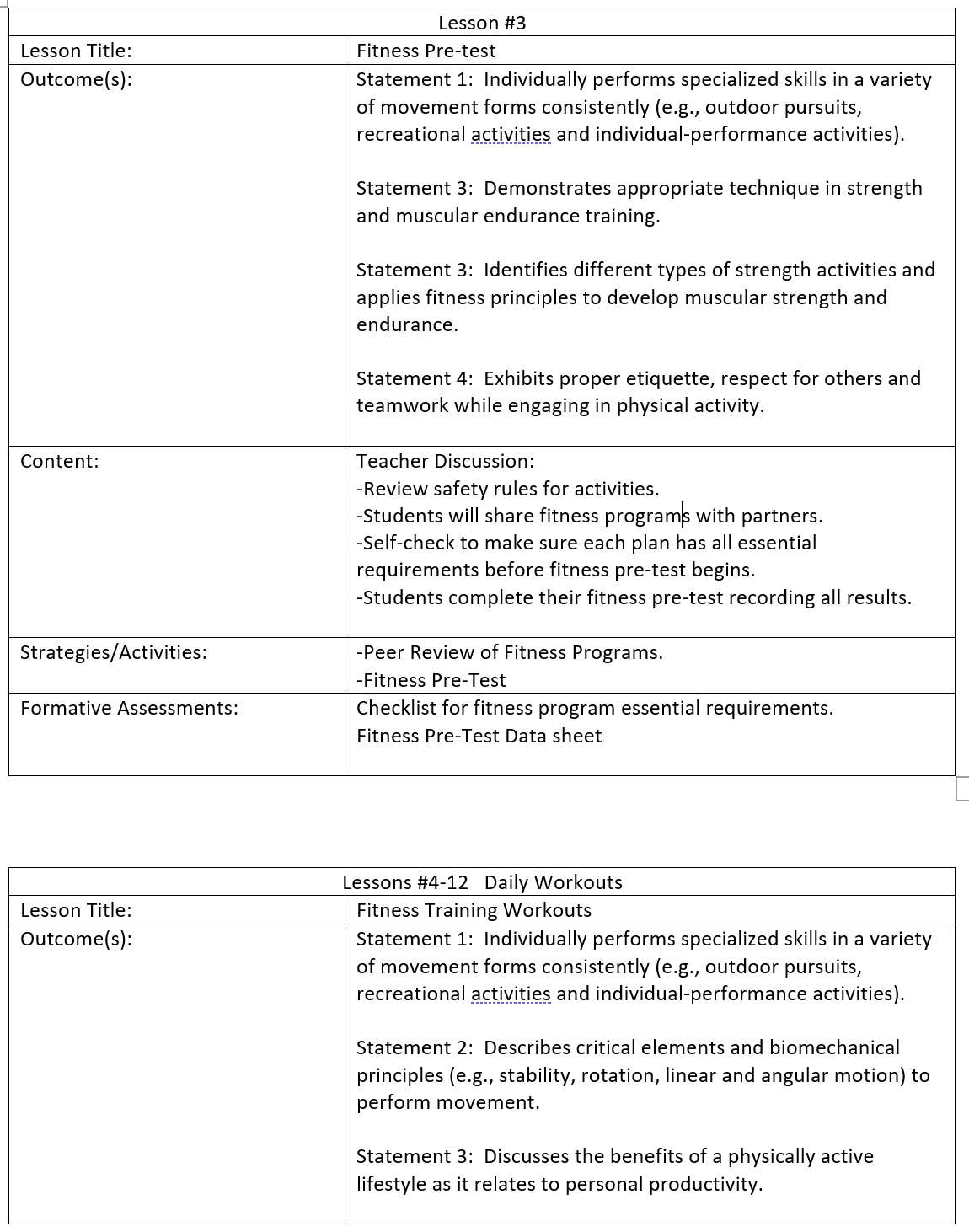 Block Plan Example
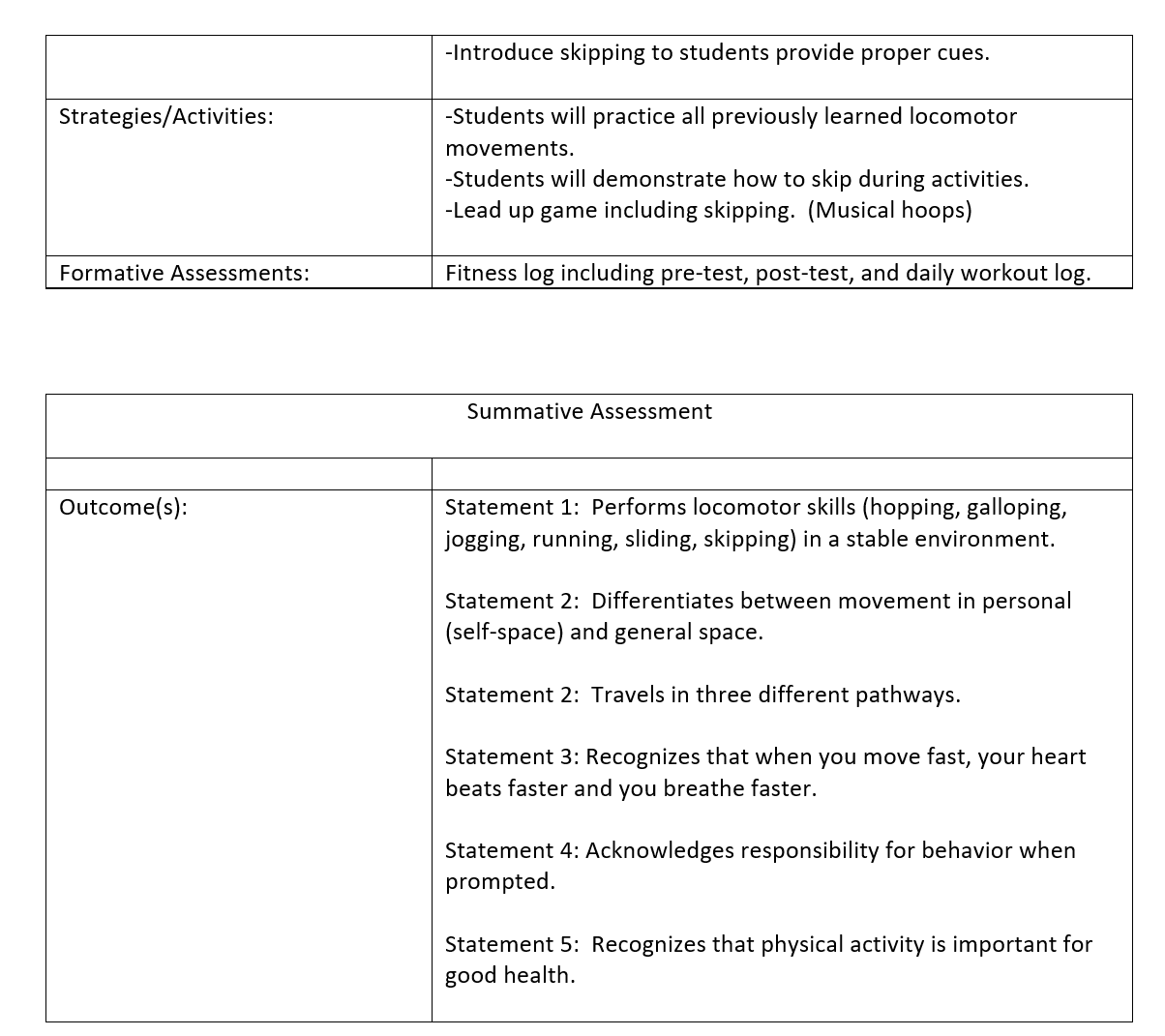 Physical Education Lesson Plan
Physical Education
Unit Topic:  (Select one topic from the colored boxes, these topics areas of various colors and located on the left side of the outcomes document).


Lesson Title:  (Select a name to your lesson.  The name could be creative or based upon the skills and content being taught).


3.	Grade Level: (Select the grade level for your Scope and Sequence)
Jeff
Physical Education
Choose Outcomes (List all Outcomes for each lesson-Be Realistic):  (List outcomes from each topics you want to include in your unit.  You may choose outcomes from one topic or several topics.  It may help to list the topic and the appropriate outcomes together).
Jeff
Physical Education
Assessment of Skill-Based Outcomes:  How do you know the student was successful?  (Provide examples of diagnostic, formative 0r summative assessments you may use for your selected unit).
Jeff
Physical Education
Instruction Outline
Introduction:  Include new skills, review current lessons or units, focus of the lesson



Content Outline:  Include all new concepts and skills that will be taught during the class.



c) Learning Strategies and Activities
Skill Development (Explain the Importance of the Skill)
Physical Education
Skill Development
Demonstrate Skill Steps 


Skill Application (Provide adequate time to demonstrate and practice skill)


Formative assessment
Physical Education
Closure (Provide information on what will be covered at the end of the lesson.





Modifications/Extensions:
Physical Education
*Vocabulary


*Materials



Resources
Questions
Any questions?
HPED PIC Committee Contact Information